FY23 PD10 – CANADA Mise à jour de la clôture financière mensuelle
Modifications du calendrier de clôture financière de juin
L'horaire de fermeture a été ajusté pour reconnaître la fête du Canada du 1er juillet
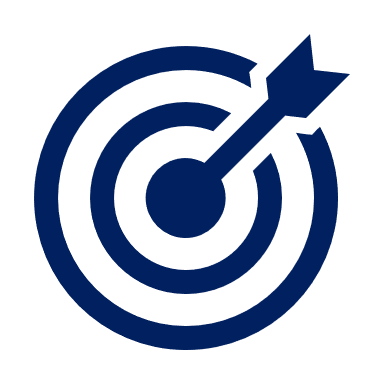